SSD upgrade
M. LeVine, R. Scheetz BNL
Ch. Renard, S. Bouvier Subatech
H. Matis, J. Thomas LBNL
HFT components
HFT
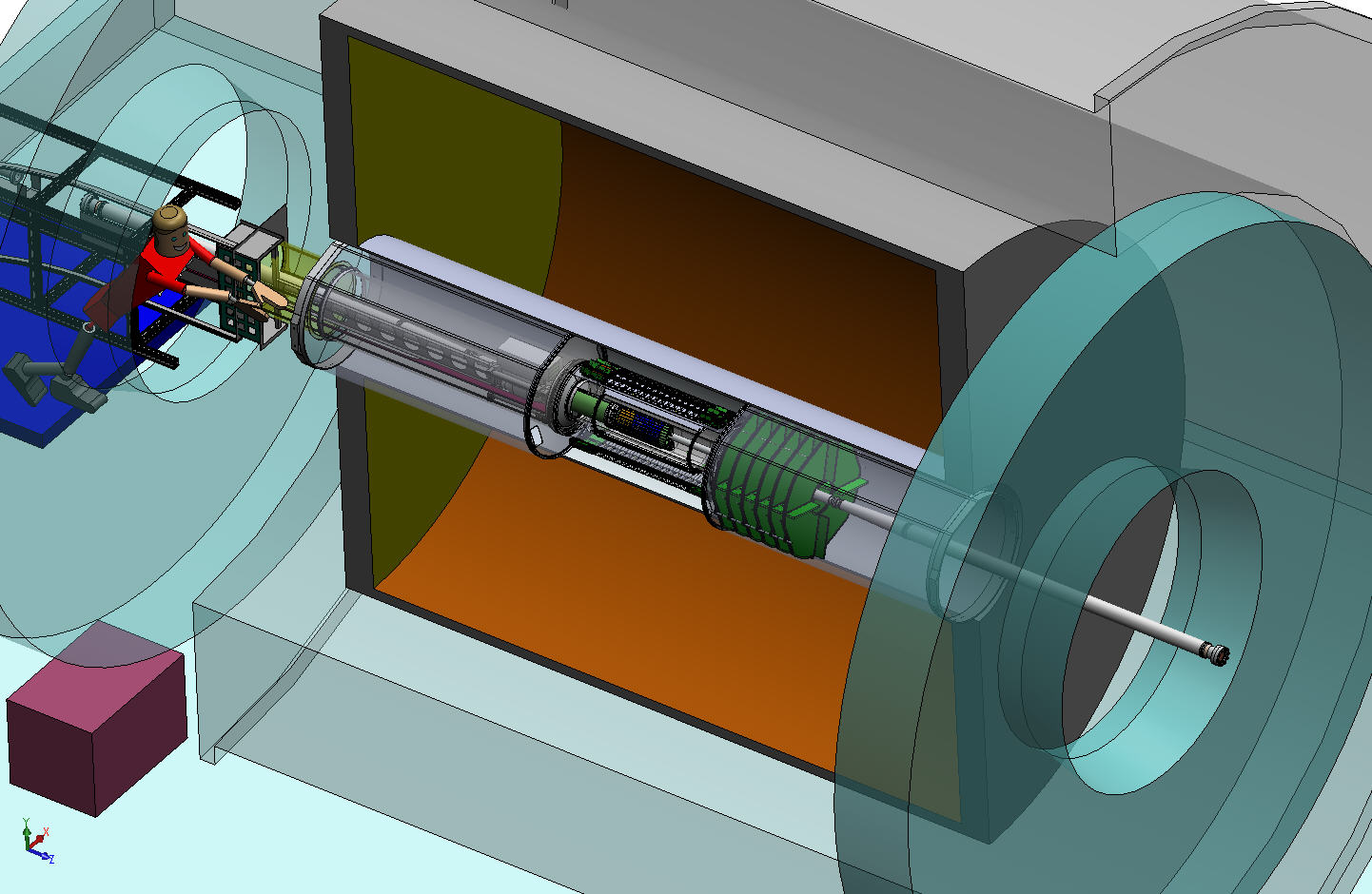 SSD
IST
PXL
IFC
Inner Field Cage
FGT
Magnet 
Return Iron
TPC
Volume
EAST
WEST
Solenoid
SSD
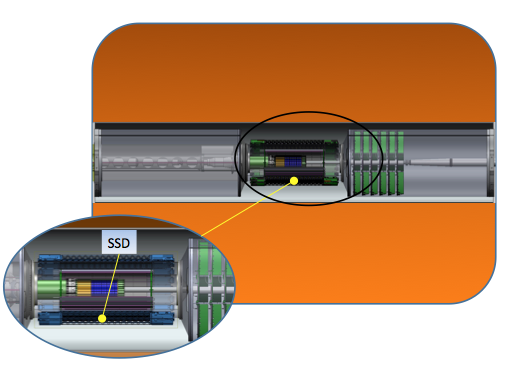 [Speaker Notes: Existing detector!  Essential for HFT to provide improved pointing accuracy from TPC tracks

Cylindrical coverage: radius ~22.4 cm

Eta coverage: +/- 1.2

Resolution R-phi ~ 20µm   Z ~ 750 µm]
SSD characteristics
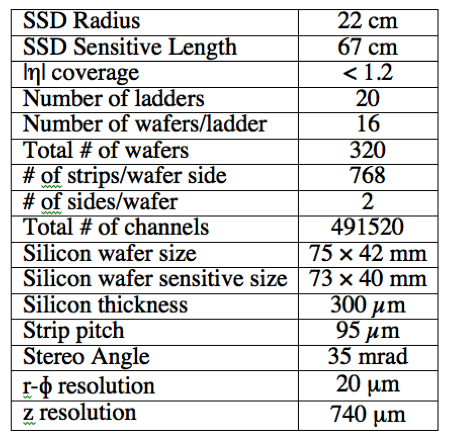 [Speaker Notes: Existing detector – in use in STAR from 2003 to 2007
Radius near midpoint between beam axis and TPC inner radius
Improves pointing accuracy to PXL detector (note esp in Z direction)]
SSD ladder
[Speaker Notes: 16 modules per ladder
Modules have 768 strips each side, at stereo angle of ~2 deg
Each face (P- and N-) read out separately at both ends of ladder]
SSD expected lifetime in RHIC
Radiation expected during 12 weeks of 500 GeV p-p running: 3.4 krad
Extrapolated from measurements in STAR IR
Lifetime limit of SSD silicon+associated (on ladder) electronics: >200 krad
Based on measurements of SSD module in 20 MeV proton beam
Radiation limit: >30 years of p-p running
[Speaker Notes: 1) H. Matis private communication

2) M. Germain et al. / Nuclear Instruments and Methods in Physics Research A 482 (2002) 634–643]
SSD upgrade scope
Improve readout performance
Change mechanical mounting to improvehermiticity and interface with IDS
Improve reliability of air cooling
[Speaker Notes: Inner detector support]
SSD readout upgrade
SSD electronics -- designed to read out at 200 Hz
New STAR DAQ now reads up to 1 kHz with low dead time
SSD must conform to the new performance standard
Readout upgrade concept
Reading out front end:
Replace single ADC with 16 ADCs
digitize 16 modules in parallel                       		
Increase sampling rate to 5.00 MHz		
All ladders processed concurrently
Transferring data to PC
Increase link throughput to DAQ PC to 120 Mbyte/s per 5 ladders
1850 µs -> 450 µs
Multiple (derandomizing) buffers effectively hides this time
Dead time:  11%@750Hz, <2%@100Hz
[cf. existing:    >80%@750Hz,30% @ 100Hz]
2.5 ms -> 154 µs
[Speaker Notes: Readout at ladder 
	Formerly: 2.5ms
	Now:       154 us

Link transfer time:
	Link formerly served 10 ladders, was encumbered by ~40% overhead to fit TPC recvr board format
	Formerly: 1850 us
	Now:         450 us

Now dead time characterized by two different times – dead time @ 750Hz now 12% and <2% @ 100Hz]
Readout components
Ladder cards
RDO (1 of 8)
Slave
FPGA
VME FPGA
VME interface
Fiber links
Slave
FPGA
Slave
FPGA
DAQ PC
Master FPGA
DAQ interface
DDL
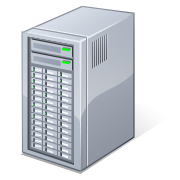 SlaveFPGA
TRG interface
SlaveFPGA
South platform VME crate
Outer support cone
DAQ room
[Speaker Notes: Ladder cards: one on each end of ladder, each reads out one face of ladder

Fiber links connect ladders to RDO

5 ladder cards – 5 ladder faces

One chip (slave FPGA) is dedicated to processing and buffering data from a single ladder

Master FPGA handles interaction with TRG and DAQ

Link to DAQ PC (DDL) is bidirectional 1.5 Gbps fiber [designed for ALICE @LHC]  in use in STAR for TPC and other detectors]
Data formats
non zero-suppressed
3 10-bit ADC values to a 32-bit word
Fixed order: position in buffer/word -> geographical position of strip
zero suppressed
Only strips with ADC value above threshold are present 
ADC value (10 bits) + strip location (14 bits)
One strip per 32-bit word
Alleviates large memory access burden on DAQ PC
Doing this in real time in FPGA is simple
Ladder data path
16
20
50 MHz
40 MHz
5 MHz
80 MHz
module
16 bit width32 words deep
adc 12bit
16 bit serial output
X16
packer
serializer
to fiber
FIFO
2
JTAG TDOs
80 MHz
5 MHz
module
Write enable:true on 10 clocks only
adc 12bit
16 bit serial output
1 set of adc samples: 10 X 16 bits   =>
repacked into: 2 X 4 X 20 bits
[Speaker Notes: This is a “cartoon” version of the ladder card, focusing on the event dataflow.  
ADC produces a 16-bit serial train.  We will use 10 bits.
A single set of samples produces 16X10 bits, packed into 2 sets of 4X20 bit words at serializer

Packer: 16 bits in, 20 bits (+ 1 bit start) out.  
For every 5 16-bit word in, produce 4 20-bit words to serializer]
FIFO1
1:10 deserialize
FIFO2
mux
10
10
FIFO3
FIFO4
RDO slave - unpacker
unpacking 4 20-bit words to 5 16-bit words
word 1
JTAG  TDOs
40 MHz
word 2
5 MHz
2
deserialize
50 MHz
50 MHz
word 3
demux
FIFO
20
x16
x16
first wd
word 4
16 bit
word 5
20 bit
[Speaker Notes: Word 1 output when FIFO1 not empty
Word 2 when FIFO2 not empty
Word 3 when FIFO3 not empty
Word 4 when FIFO4 not empty
Followed by Word 5

Repeats ….]
Slave FPGA – ADC processing
-
-
+
+
ADC 1
1


2

3
write ped address
write ped data
1


2

3
ADC 16
14
10
counter
0-767
(no zero suppression)
Packing 
register
Pedestal
memory
Buffer 0..3
256X32 bits
10
Subtract/
multiplex
1
from unpacker
remainder
Readout to master FPGA
Pedestal
memory
Buffer 0..3
256X32 bits
10
Subtract/
multiplex
16
read address
read address
mode
address
8
÷ 3
2
10
Mode: ADC,
pedestal, or
difference
Select:  ADC, pedestal only, or max(difference,0)
Pedestal write
[Speaker Notes: Organization shown here follows RDO unpacker  (2nd functional block)
No zero suppression - 16 buffers shown

Case for zero suppression not illustrated here]
Dead time calculation - no zero suppression
[Speaker Notes: Dead time as a function of random trigger rate for one or several de-randomizing buffers at the RDO. 
 No zero suppression is performed.
Characteristic time for single buffer due to occupancy on DDL fiber
DT @ 1kHz: ~33%
With 4 buffers, DT ~11.2%

For comparison --  existing readout gives 30% DT @ 100Hz
			        >80% DT @ 1kHz]
Dead time calculations – zero suppression
3 % occupancy
[Speaker Notes: Dead time as a function of random trigger rates, for one or several de-randomizing buffers in the RDO.  Empty strips are suppressed in the RDO; 3 per cent occupancy is assumed.  Under these conditions, it is clear that multiple buffers offer no advantage.
Principal advantage is to relieve DAQ computer of extraneous traffic on PCI bus.]
Status: slave FPGA
Components chosen
Altera Cyclone III EP3C55
FPGA code largely finished
Functional simulations complete
Post P&R done for subsystems
Full place and route in progress
Status: ladder board
Analog
Level shifter (mux replacement)
Serial ADC (16 inputs instead of 1)
Digital
Serial ADC
Event control
Data packer
SerDes
GBIC
4 temperature monitors
Slow control (JTAG)
Debug (USB interface)
Status - layout of PCB complete
Ladder board PCB
Flex circuit layer
Status: documentation
[Speaker Notes: Documentation of many details now in 63-page document:

 Connector pin-outs
 Data formats, headers
 Command definitions]
Testing road map
Ladder board standalone test 
JTAG header to program FPGA for testing
Use USB interface to verify/correct FPGA behavior up to serdes
RDO standalone test 
VME interface to program, probe master, slaves
Use user-defined JTAG to verify, debug
Integrate ladder, RDO with fiber
Entire system can be tested w/o DAQ PC
Use VME to communicate with master FPGA
SSD mounting
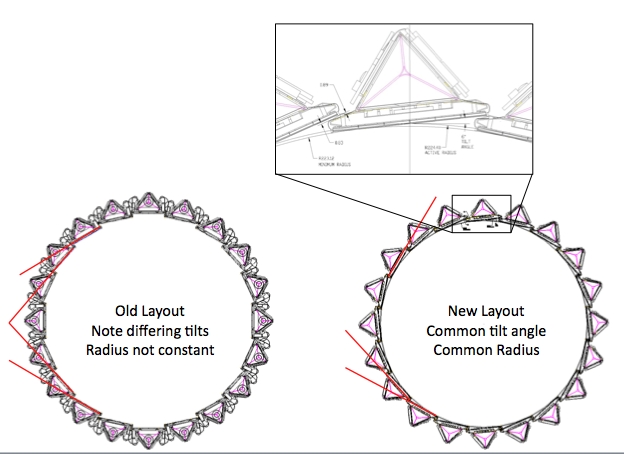 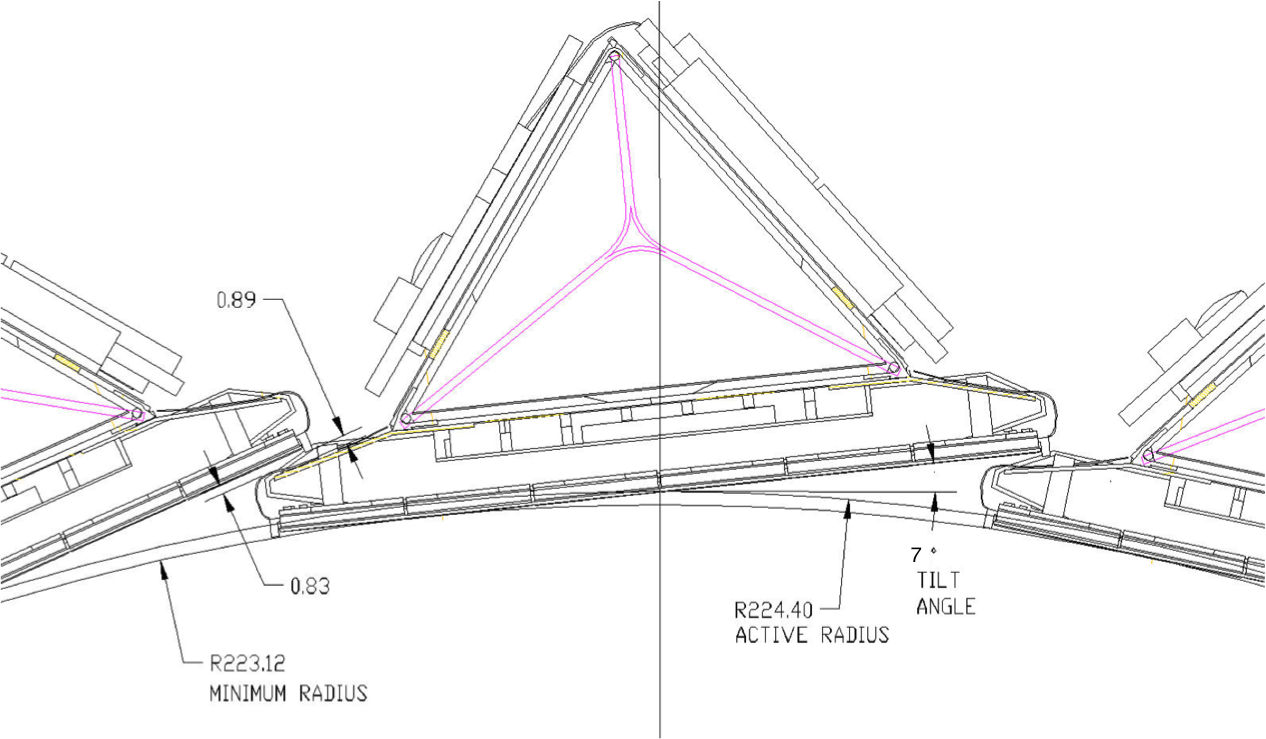 [Speaker Notes: Radius reduced from 23cm to 22.4cm, resulting in better coverage:

Improved hermiticity:  
It will be the 7degree tilt with something between 0.088 and 0.132 %overlap(i.e. hermetic).  Old SSD had an 'average' -0.16% (negative, i.e. holes),calculation for different staves of old SSD Layout in lower left corner.Calculation for straight radial tracks, no curvature.  0.132 is 1 full strip overlap past the dead triangle.

The triangle corners where there is only one active trip are overlapped.  What is not overlapped is the 1 mm gap around each module in the z direction.  The wafers are 75 mm x 42 mm.  The active area is 73 mm x 40 mm.  So the net active area is 40/42  = 95%]
New SSD ladder arrangement
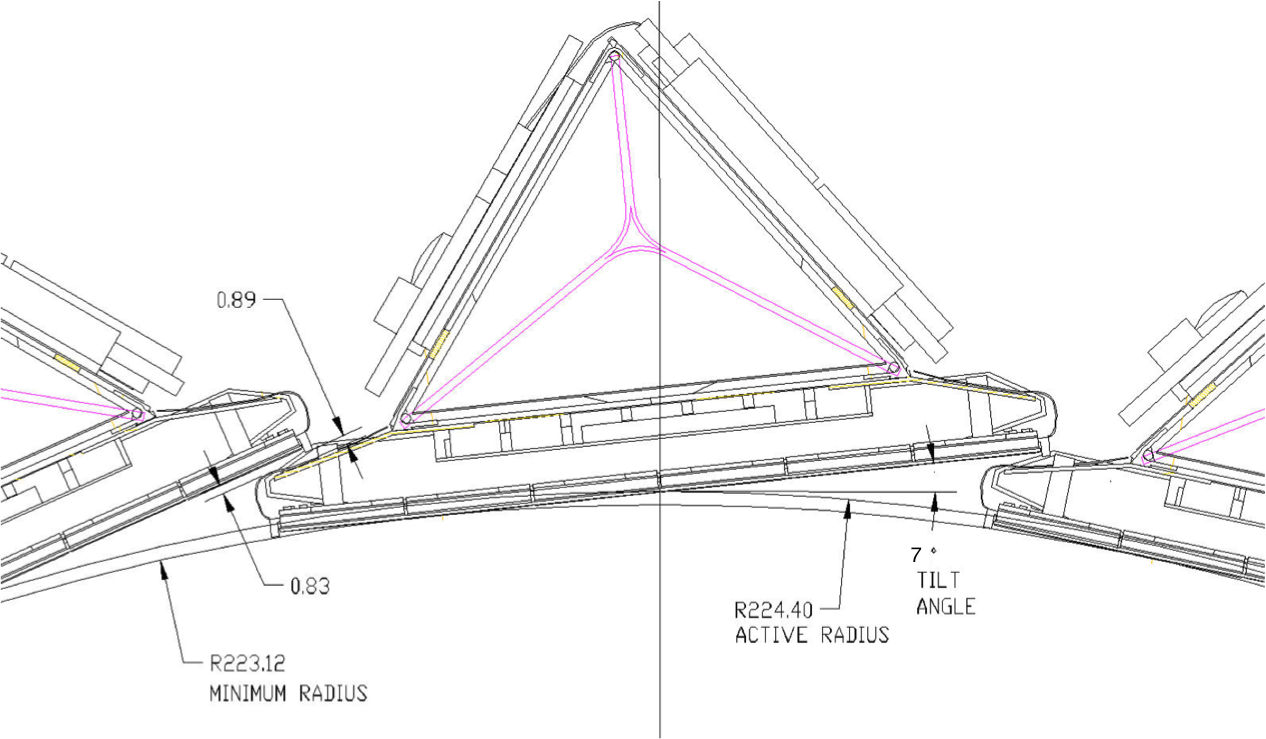 Cooling plenum
[Speaker Notes: Cooling plenum is provided by mylar film]
SSD services
LV/HV (no HV out West)
No Cooling out West
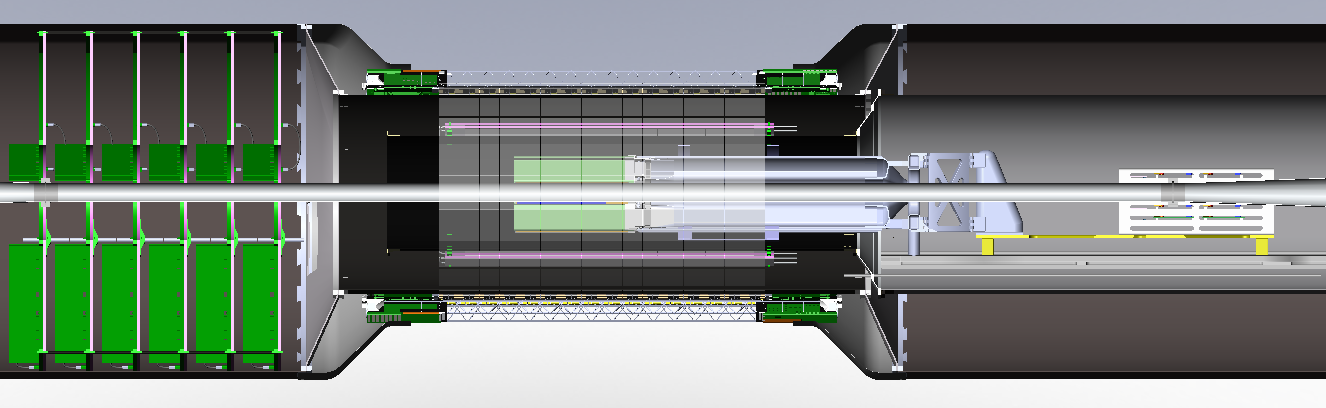 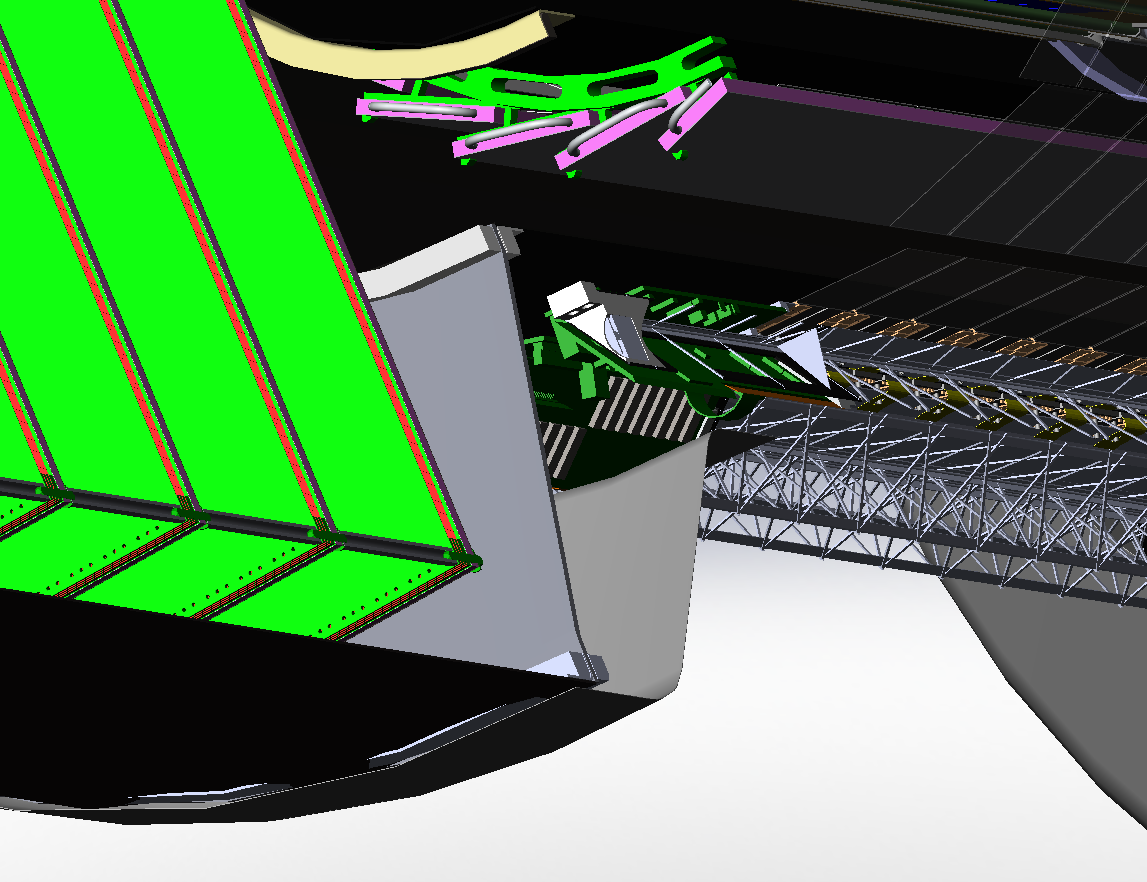 Air Taken from IFC Volume
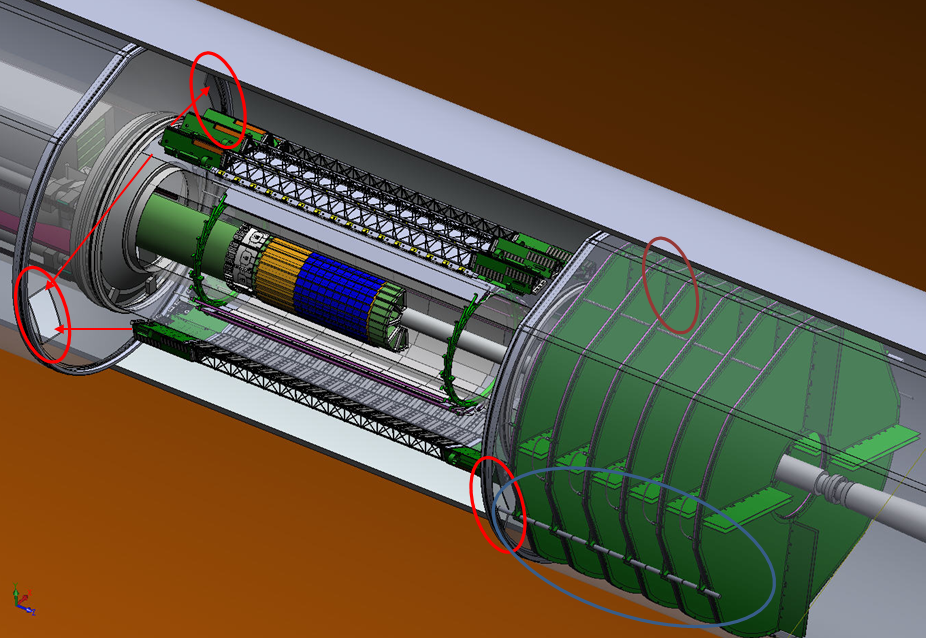 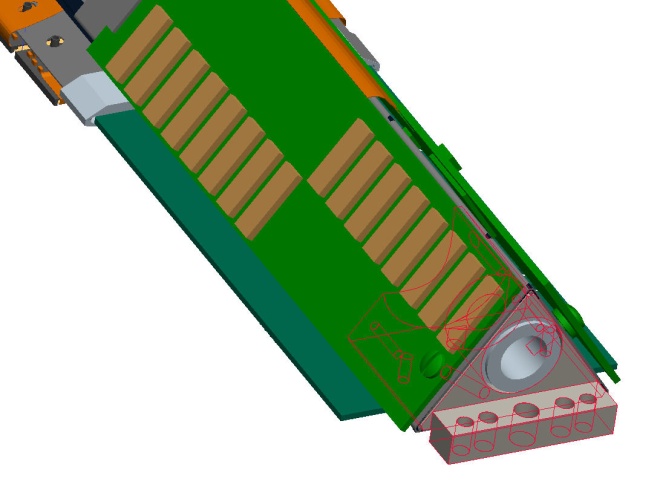 Optical
Data/Control
Module
Connectors
(internal)
Chordal Gaps
Between FGT
And WSC Shell
Low Voltage Power in
On Both Sides
HV East Side Only
Air Coolant (suction)
East End Only
[Speaker Notes: Services (cables) pass through FGT chordal gaps
Vacuum plumbing attaches at East end]
System overview
North Platform
DAQ Room
Cooling
The SSD is mounted on the OSC
DAQ Computers
SSD
WSC
ESC
South Platform
(RDO & Power)
RDO
LV/HV
PS
SSD cooling
Replace Vortex blower (76 kW)
Use maintainable vacuum
Reroute tubing
Instrument with temperature and flow measurements
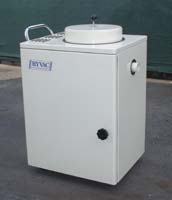 SSD ladder power requirements
[Speaker Notes: Source: Christophe Renard detailed bottom up calculation

http://www.star.bnl.gov/public/ssd/STAR_operations.html#LadderStatus 
says for old SSD, one ladder side, including C2D2 card and floatind part of ADC card:0.5A@-2V, 2.0A@+2V and 0.4A@5V that make 2.5A x 2V + 0.4A x 5V = 7W +-20%Remark1: voltage sense is done one the C2D2 card . So it is higher than the real voltage on the hybrids that must be as close as possible to +2V and -2V.Remark2: The non floating part of the ADC card was powered by the RDO card. It was around 200mA@+5V = 1W.
http://www.star.bnl.gov/public/ssd/STAR_technique/ssd_cooling_system_doc_2.pdf 
says for old SSD, one ladder side:- without C2D2/ADC cards: 9.8W/2 predicted and 10W/2 measured.- only C2D2/ADC cards: 6W/2 predicted and 6W/2 measured- Costar = 44mW = 11mA x 4VIn v07, Table 70 says for one ladder side, without C2D2/ADC cards:- old SSD: 1356.352mA@-2V and 2674.73mA@+2V that make 4031.082mA x 2V = 8062.164mW- SSD upgrade: 1609.952mA@-2V and 2912.48mA@+2V that make 4522.432mA x 2V = 9044.864mW]
SSD deliverables
Instrument 21 of the existing SSD ladders with new readout electronics compatible with the readout requirements for the TPC
42 ladder cards (2 per ladder) + 8 spares
8 RDO cards + 4 spares
SSD installed on the Outer Support Cylinder
Provide services including cabling and cooling compatible with the IDS and FGT
SSD WBS
1.4.1Electronics
1.4.1.1 Prototype
1.4.1.2 Production
1.4.2 Mechanics
1.4.3 Detector Assembly
1.4.4 Infrastructure
1.4.4.1 Cables
1.4.4.2 Cooling
1.4.5 Installation/Assembly
[Speaker Notes: 1.4.1 Electronics: ladder cards, RDO boards
1.4.2 Mechanics:  mounting hardware, cable supports and patch panels
1.4.3 Detector assembly: attach ladder boards to existing ladders, ship to assembly area for testing
1.4.5 Installation/Assembly: The completed ladders are mounted on the cone system. Alignment. Install cables on new cones.]
SSD milestones
SSD cost profile
[Speaker Notes: FY12-13 contingency: covers eventual replacement of entire power supply to provide maintainability over service life]
SSD manpower profile (readout)
FY 2010 
Renard (EE, Subatech) 30%, Scheetz (EE, BNL) 20%, Hammond (ET, BNL) 15%, LeVine (physicist, BNL) 100%
FY 2011
Renard (EE, Subatech) 20%, Scheetz (EE, BNL) 15%, Hammond (ET, BNL) 15%, Postdoc TBD (slow controls) 50%, LeVine (physicist, BNL) 100%
FY 2012  
Postdoc TBD (slow controls) 50%, Hammond (ET, BNL) 10%, LeVine (physicist, BNL) 100%
FY 2013  
Postdoc TBD (slow controls) 20%, LeVine (physicist, BNL) 60%
SSD manpower (cooling, mechanics)
FY 2010 
Matis (Physicist, LBNL) 50% management
FY 2011
Matis (Physicist, LBNL) 50% management, Thomas (physicist, LBNL) 25% cooling
FY 2011
Matis (Physicist, LBNL) 50% management, Thomas (physicist, LBNL) 25% cooling, ME(TBD) 16% cooling integration
FY 2012  
BNL MT (TBD) – cooling 15%, Matis (Physicist, LBNL) 50% management
FY 2013  
BNL MT (TBD) – cooling 33%, Matis (Physicist, LBNL) 50% management
Risk assessment
New developments
Measured analog response at ADCs
Single event upsets and remediation
Improved zero-suppression
Integration issues being addressed
Cables, fibers, routing, grounding
Safety issues (grounding, floating PS, fuses, HV)
Analog response vs clock frequency
4.3 MHz
5.0 MHz
6.0 MHz
Horiz:100 ns/cm
[Speaker Notes: Observations using SSD ladder:
Analog signal from pulser on nearest module observed at ADC input
ADC aperture adjustable in 12 ns increments

100 ns/cm]
Single event upsets
Ionizing radiation causes single bit errors in configuration memory (internal to FPGA)
Change FPGA behavior
Scale from observed error frequency in TOF
Estimate 1 error per 10 minutes in SSD
Must pro-actively detect these errors by running CRC checks while acquiring data
Improvement to zero suppression
Zero suppression based on preserving above-threshold strips
Want to retain neighbors as well
Problem: strips are not read out in order
Have to store them in intermediate buffer, in geographic order, before suppression
RAM has been added (larger FPGA)
Implementation will come later
Integration issues
Power cables will be Cu-coated Al
Cables to West (through FGT) are the most difficult due to limited area
Routing details being addressed
 Grounding plan being integrated with other HFT subdetectors
Safety issues
Need to ensure that details will be approved by RHIC safety committee
Floating PS with safety resistors
Fuse protection for sense wires
HV considerations
HV is <100V, I < 0.1ma
SSD - summary
Design progressing well
Costs have been accurately estimated
Risks are minimal 
No technical risks
Mitigation strategies in place
Spare slides
Spare slides
---- Backup material
Existing readout configuration
1 ADC reads 16 modules sequentially
ADC sampling speed: 3 MHz
Connection to RDO is via copper cable
Restricts RDO location to magnet face
1 RDO serves 10 ladders
Data link to DAQ computer oversubscribed
Performance of existing system:
Dead time @100 Hz: 30%
Dead time @ 750 Hz: >80%
[Speaker Notes: Existing readout: A single ADC digitizes 16 X 768 strips, sequentially @3MHz sampling rate.
10 ADC cards connected to a single [copper] parallel bus (30MHz)
Link from RDO to DAQ services 10 ladder sides  @ 120 Mbyte/s
Designed to readout at 100 Hz. Meets this requirement]
SSD mounting detail
SSD: interior view
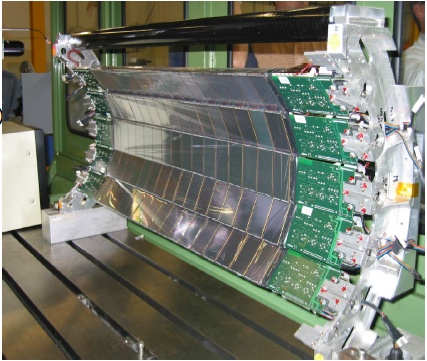 [Speaker Notes: One quarter of the SSD cylinder (5 ladders)

16 silicon modules on each ladder visible in this view

Readout electronics at both ends]
Slow controls
Path from RDO to ladder defined
JTAG transported on fiber pair
Multiple paths from VME CPU to RDO possible:
FP JTAG connector 
Compatible with existing software, hardware
Provides migration path
VME interface
Best performance
Requires software development
SSD with 3 mounted ladders
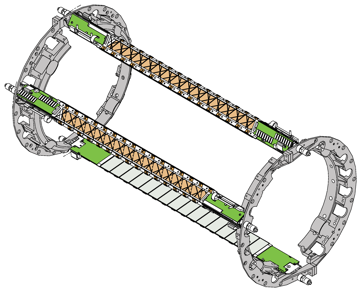 [Speaker Notes: 3 ladders shown out of 20 total]
Ladder: exploded view
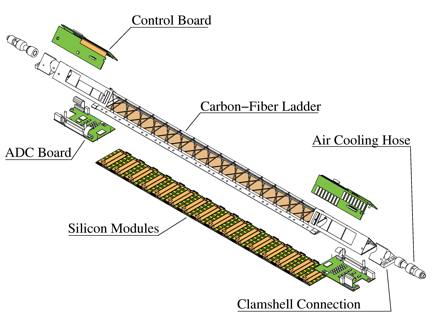 [Speaker Notes: Ladder consists of 16 modules. Each module has 2 faces, read out independently


Module: Si wafer 42 mm by 75 mm  doubled sided with 768 strips on each side of the detector.

 
20 physical ladders, but from readout point of view, there are 40 faces (also called ladders)
P- and N- faces read out separately, from opposite ends of the same ladder]
Module: exploded view
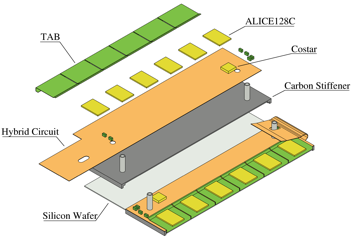 [Speaker Notes: Each face has 768 strips, connected to 6 ALICE128 analog multiplexers, connected in a daisy chain, read out at the end of the ladder]
Complications to zero suppression
Want to keep nearest neighbors to above-threshold strips
Strips are not read out in order
Need to unscramble them on FPGA
FPGA on slave RDO upgraded to handle this
Will not be part of the baseline system
Cost details for SSD readout
RDO card (qty: 10)
Components		$3080
Fabrication		$  910
Assembly		$  910
Total (each card)		$4900
Ladder card (qty: 50)
Components		$1920
Fabrication		$1250
Assembly		$  300
Total (each card)		$3470
DDL links (qty: 12)
SIU			$  670
½ DRORC		$  840
Total (per link)		$1510

DAQ PC (qty: 2)
Each			$2900

Total production cost:
	$246.2K

  Includes spares
  Costs are burdened
  Does not include prototypes
Data formats: zero suppressed
Only strips with ADC value above threshold are present 
ADC value (10 bits) + strip location (14 bits)
One strip per 32-bit word
Alleviates large memory access burden on DAQ PC
Doing this in real time in FPGA is simple
Data flow: Ladder card
Each yellow box (x5) represents one ladder
Connection card + ADC card
Dual input ADC (x8) with bit-serial outputs
16 outputs feed 1 gigabit serializer
Green boxes: readout card
Connection to readout card
 gigabit fiber pair per ladder
Dataflow: Readout card
Per ladder (5X):
Optical link 
Deserializer
Slave FPGA
1 master FPGA
Manages data from the ladder FPGAs
Manages the DDL connection to the DAQ PC
Manages connection to TRG
Existing readout configuration
[Speaker Notes: Existing readout: A single ADC digitizes 16 X 768 strips, sequentially @3MHz sampling rate.
10 ADC cards connected to a single [copper] parallel bus (30MHz)
Link from RDO to DAQ services 10 ladder sides  @ 120 Mbyte/s
Designed to readout at 100 Hz. Meets this requirement]
Data flow organization
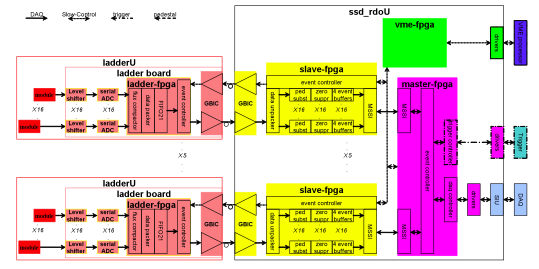 [Speaker Notes: Note that RDO is organized around 5 (ladder-specific) slave FPGAs and a master FPGA (Christophe)
Each yellow box (x5) represents one ladder
Connection card + ADC card
Dual input ADC (x8) with bit-serial outputs
16 outputs feed 1 gigabit serializer
Green boxes: readout card
Connection to readout card
 gigabit fiber pair per ladder

Per ladder (5X):
Optical link 
Deserializer
Slave FPGA
1 master FPGA
Manages data from the ladder FPGAs
Manages the DDL connection to the DAQ PC
Manages connection to TRG]
Readout components
RDO
Ladder card
(1 of 5)
Ladder card (1 of 5)
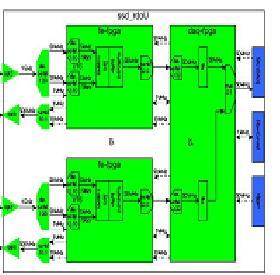 DAQ PC
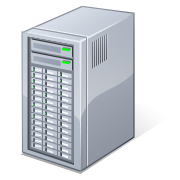 DDL
Duplex fiber pair
South platform VME crate
Outer support cone
DAQ room
[Speaker Notes: Ladder-modular organization
5  ladders send data to a readout card
4 readout cards @ each end of SSD
Each readout card feeds a DDL link to a DAQ PC
A PC-based DRORC card hosts 2 DDL fibers]
Funding profile
FY 2010	$150K prototyping
FY 2011	$25K shipping, tools, …
FY 2012	$250K production
FY 2013	$15K tools
SSD mechanical development
Replace Vortex blower (76 kW)
Use maintainable vacuum
Reroute tubing – avoid kinks
Instrument with temperature and flow measurements
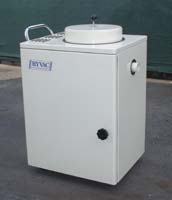 Status: ladder board (analog)
16 x
Power switch(+2V & agnd)
No change
Hybrid(Alice128)
No change
Flex(<=1m long)
No change
connector(30p)
No change
Level shift(4V->2.5V)
Mux replacmt.
Serial ADC(12b,5MS/s)
16 instead of 1
Power measure(-2V)
No change
[Speaker Notes: The only change in the analog part is the ADC.
The 16 analog lines were multiplexed to 1 ADC.
Now, each analog line has a dedicated ADC.
The new ADC works at lower voltage, implying level shifting for the analog lines.]
Status: ladder board (digital)
Power switch(+2V & agnd)
No change
x16		x1
temperature(x4)
Bias & latchup()
No change
Power measure(-2V)
No change
slow control(JTAG)
Level shift(4V->2.5V)
SerDes(24b,40MHz)
gbic(1Gb/s)
Flex(<=1m long)
No change
Event ctrl(hold,test,clk,token)
debug(8b,usb)
Serial ADC(12b,5MS/s)
Data packer(5*16->4*20)
[Speaker Notes: The digital part of the ladder board is mostly new, due to the changes
	from 1 to 16 ADC (now, we convert data from the 16 sensors at the same time),
	from parallel ADC to serial ADC
	from daisy chain copper bus to high speed serial optical line]
SSD cost profile
[Speaker Notes: FY12 contingency bump to account for eventual replacement of power supply system to allow for maintenance during service life]
Ladder board PCB
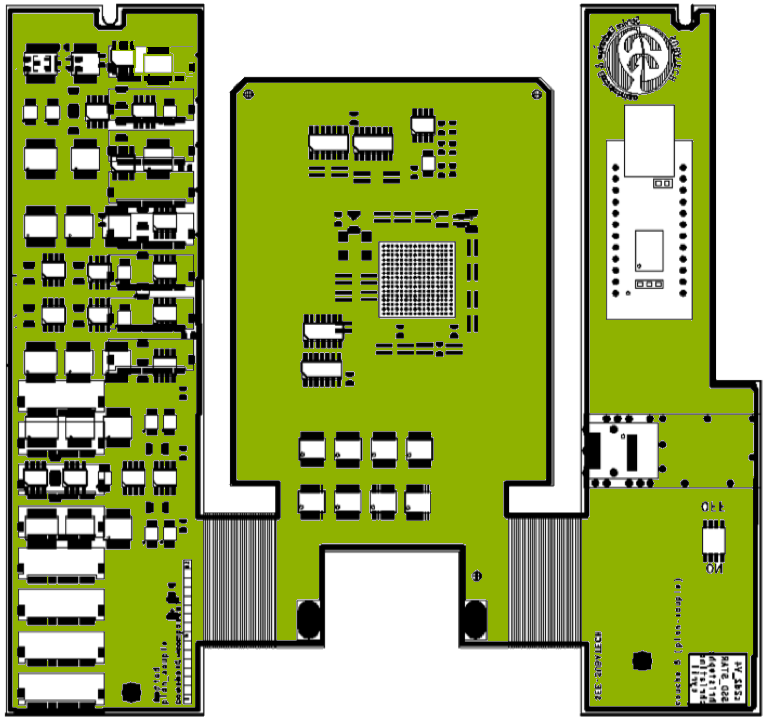 Flex circuit layer
[Speaker Notes: Outline is done.
Main components are in.
Detailed place to be done before route.

Note: no connectors for inter-board connections]
SSD original layout
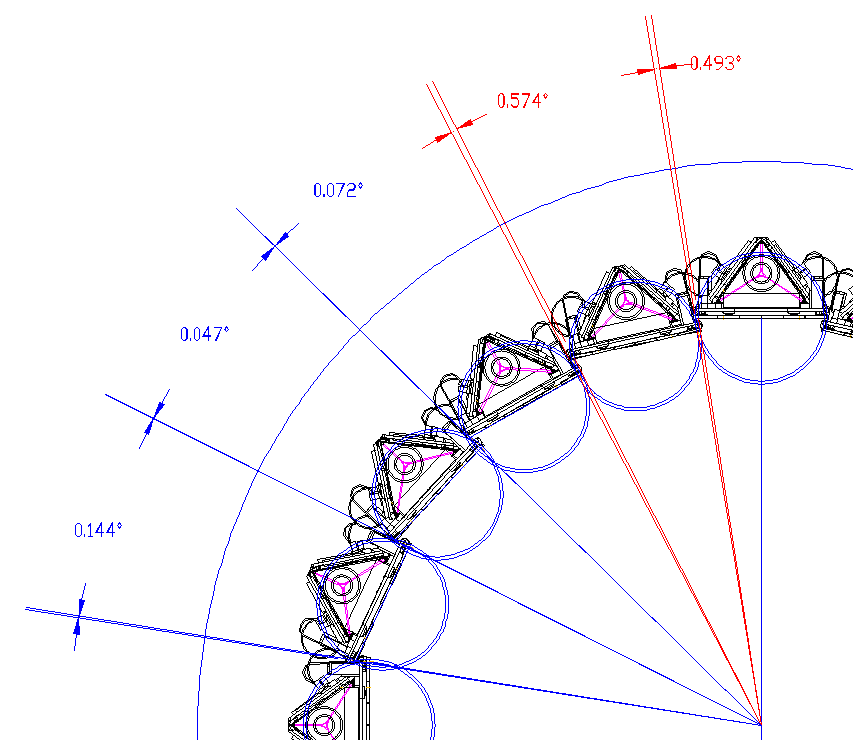 Risk assessment
Digital design fully simulated
Oversights in layout 
Schedule  and budget allow for extra iteration in prototypes
Schedule impact
None (slack in schedule)
Cost impact
No impact foreseen on production costs
Upgrade overview
Ladder-modular organization
5  ladders send data to a readout card
4 readout cards @ each end of SSD

Each readout card feeds a DDL link to a DAQ PC
A PC-based DRORC card hosts 2 DDL fibers